Преподавание учебных дисциплин и внеурочной деятельности в МБОУ ЛАД №3 г.Пензы в соответствии с требованиями ФГОС
Урок   окружающего мира 4 класс тема:лес и человек
Учитель начальных классов МБОУ ЛАД №3 Герасимова Л.В.
Планируемые результаты
Личностные
Признавать важность учёбы и познания нового; понимать, зачем нужно выполнять те или иные учебные действия. 

Ориентировать на понимание принципа успеха в учебной деятельности, в т.ч. на самоанализ и самоконтроль, способность к самооценке.
Планируемые результаты
Метапредметные 
1.Регулятивные:
- планировать свои действия в соответствии с поставленной задачей и её реализации;
- сверять свои действия с поставленной целью и по необходимости исправлять ошибки с помощью учителя и одноклассников;
- осуществлять пошаговый и итоговый контроль.
2.Познавательные:
- осуществлять поиск информации для выполнения учебных заданий с использованием учебной литературы, словарей, кейсов;
 - формировать умение извлекать информацию;
 - строить сообщение в устной форме.

3.Коммуникативные
 - сотрудничать с одноклассниками при работе в паре, группе;
 - участвовать в учебном диалоге, аргументировать свою точку зрения.
Планируемые результаты
Этапы урока
1.Организационный момент. Мотивация учебной деятельности.
2. Самоопределение к деятельности. Определение темы, цели и задач урока. 
3. Актуализация знаний. Повторение.
4. Совместное открытие новых знаний.
5. Первичное закрепление. Творческая самостоятельная работа.
6. Итог урока. Рефлексия.
7. Домашнее задание.
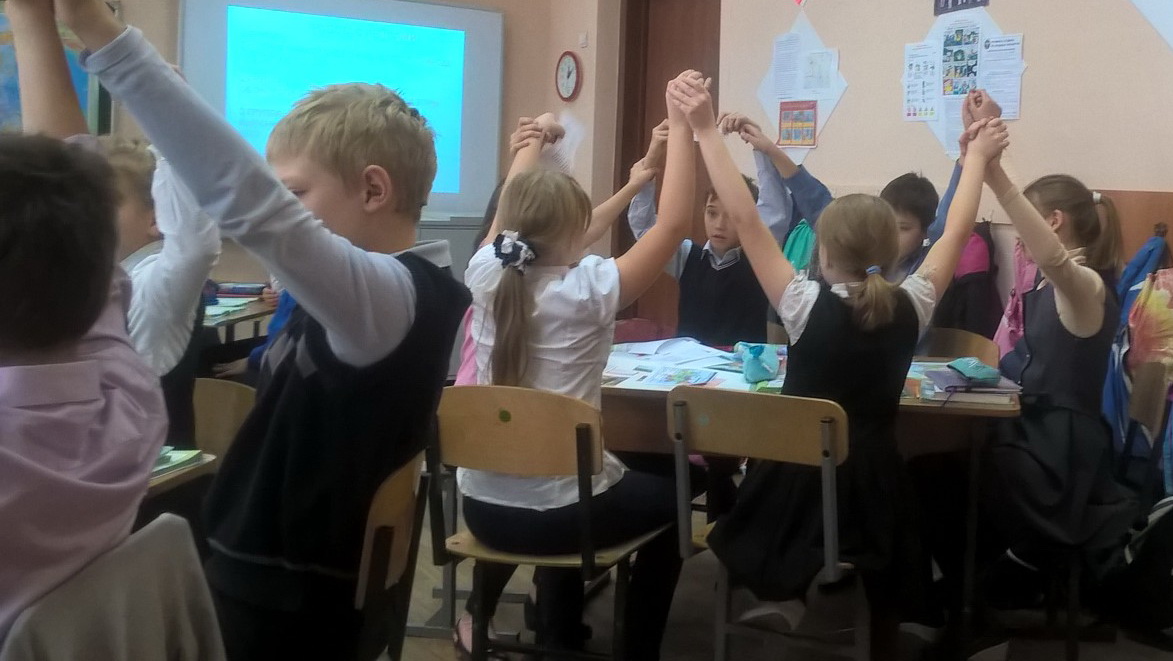 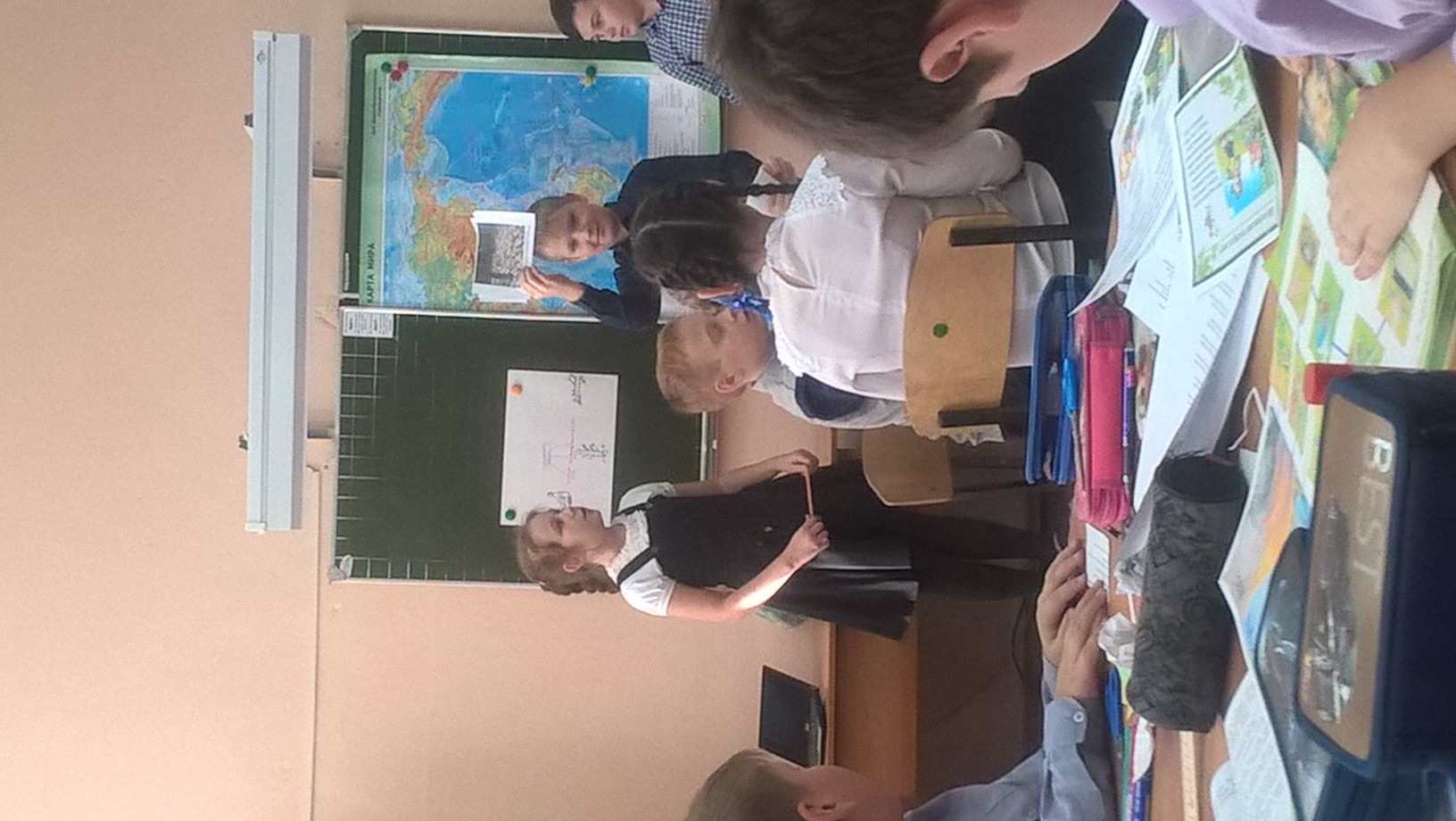 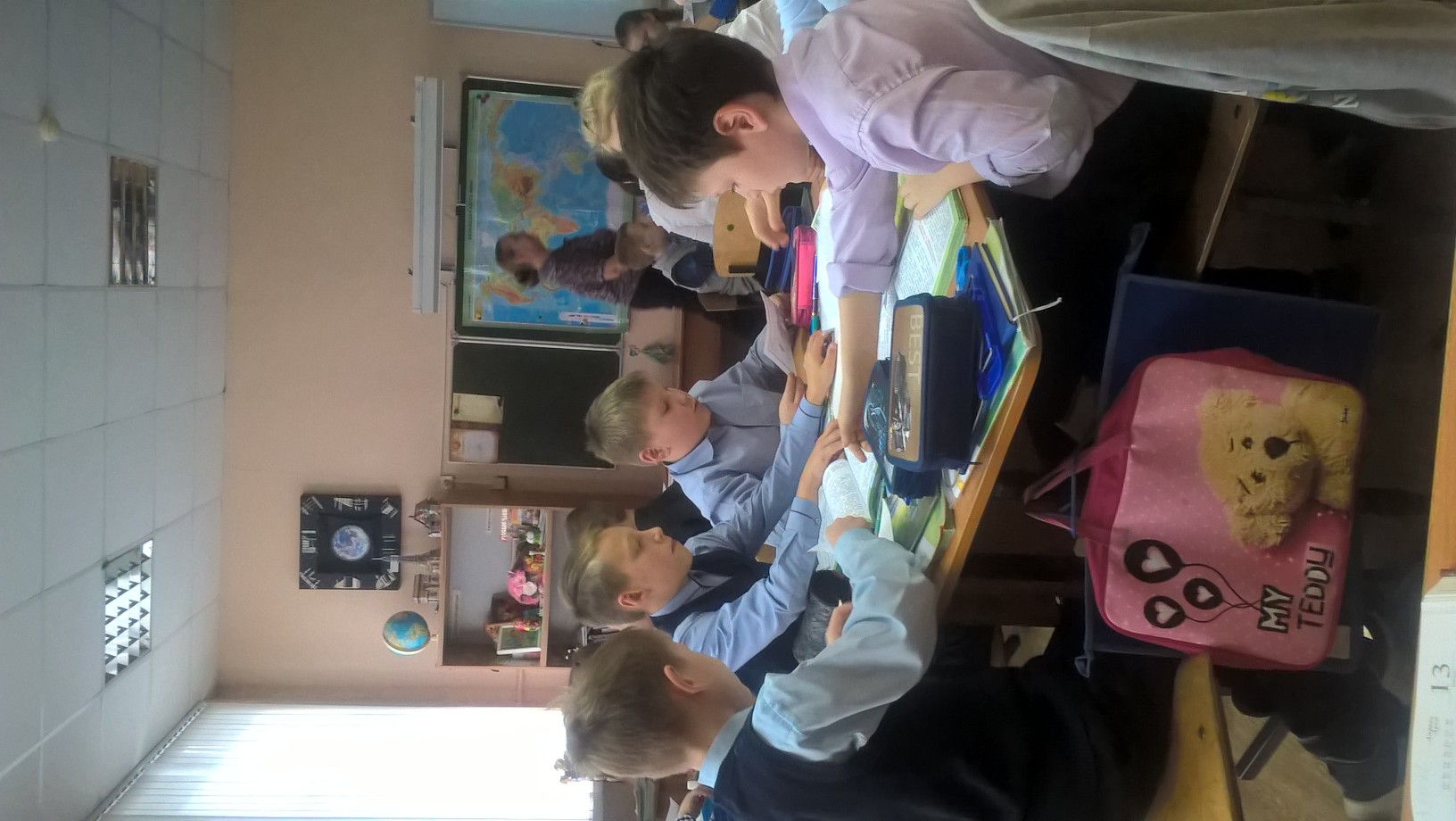